BERKARYA SENI RUPA 2D
SENI RUPA 2D
Seni rupa 2 dimensi adalah karya seni rupa yang hanya memiliki dua ukuran atau sisi, mudahnya karya ini hanya memiliki panjang dan lebar
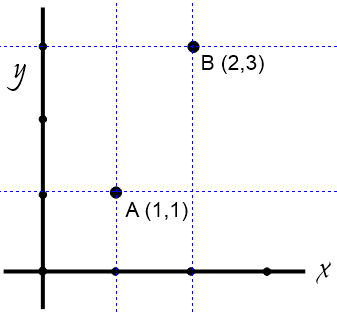 CONTOH SENI RUPA 2D
Lukisan. Karya seni rupa yang dilukis menggunakan kuas menggunakan media cat dan kanvas.
Seni Grafis. Seni rupa yang dibuat melalui cetakan, seperti cetakan kayu, stempel atau sablon.
Gambar
Seni rupa yang digambar menggunakan media gambar seperti pensil diatas kertas. Contohnya meliputi: gambar ilustrasi, gambar bentuk, gambar suasana
Desain Komunikasi Visual. Nama lain desain grafis yang biasa dibuat dengan menggunakan aplikasi komputer lalu dicetak diatas kertas menggunakan printer. Contohnya: Desain brosur, banner, hingga ke website
Lukisan
Karya seni rupa yang dilukis menggunakan kuas menggunakan media cat dan kanvas
Seni Grafis
Seni rupa yang dibuat melalui cetakan, seperti cetakan kayu, stempel atau sablon
Gambar
Seni rupa yang digambar menggunakan media gambar seperti pensil diatas kertas. Contohnya meliputi: gambar ilustrasi, gambar bentuk, gambar suasana
Desain Komunikasi Visual.
Nama lain desain grafis yang biasa dibuat dengan menggunakan aplikasi komputer lalu dicetak diatas kertas menggunakan printer. Contohnya: Desain brosur, banner, hingga ke website
UNSUR SENI RUPA 2D
Garis (line)
Raut (Bidang dan Bentuk)
Ruang
Tekstur (Barik)
Gelap-Terang
Warna
Garis (line)
Garis adalah unsur fisik yang mendasar dan penting untuk menciptakan karya seni rupa. Garis memiliki dimensi datar memanjang, arah dan sifat-sifat khusus seperti: pendek, panjang, vertikal, horizontal, lurus, melengkung, berombak
Raut (Bidang dan Bentuk)
Raut merupakan tampak, potongan atau wujud dari suatu objek. Istilah ”bidang” digunakan untuk menunjuk wujud benda yang datar, sedangkan bangun /bentuk menunjukkan wujud benda yang tampak memiliki volume (mass), meskipun pada seni rupa 2 dimensi, volume tersebut hanya ilusi
Ruang
Ruang dalam karya seni rupa 2 dimensi berarti kesan dimensi dari objek atau background yang terdapat pada karya seni. Ruang dihadirkan melalui perbedaan intensitas gelap-terang, warna, hingga menggunakan teknik menggambar perspektif untuk menciptakan ruang semu (khayal)
Tekstur (Barik)
Unsur rupa yang menunjukan kualitas taktil dari suatu permukaan atau penggambaran struktur permukaan suatu objek pada karya seni rupa. Terdapat tekstur semu (buatan) dan tekstur asli. Tekstur asli adalah perbedaan ketinggian permukaan objek yang nyata dan dapat diraba (seperti cat timbul). Sementara tekstur semu/buatan adalah kesan semu permukaan objek yang direka melalui pengolahan unsur garis, gelap-terang,
Gelap-Terang
Gerap terang adalah rekaan perbedaan intensitas cahaya yang jatuh pada permukaan benda yang digambar/dilukis pada karya seni rupa 2dimensi. Bagian yang terkena cahaya harus dibuat lebih terang dan bagian yang kurang terkena cahaya akan harus tampak lebih gelap.
Warna
Warna adalah unsur rupa yang paling menarik perhatian. Menurut teori warna Brewster, semua warna yang ada berasal dari tiga warna pokok (primer) yaitu merah, kuning, dan biru. Dalam berkarya seni rupa terdapat beberapa teknik penggunaan warna, yaitu secara harmonis, heraldis, murni, monokromatik dan polikromatik.